Figure 5. Summary of data obtained from each region of visual cortex. (A) Schematic of a lateral view of the cortex ...
Cereb Cortex, Volume 17, Issue 10, October 2007, Pages 2293–2302, https://doi.org/10.1093/cercor/bhl138
The content of this slide may be subject to copyright: please see the slide notes for details.
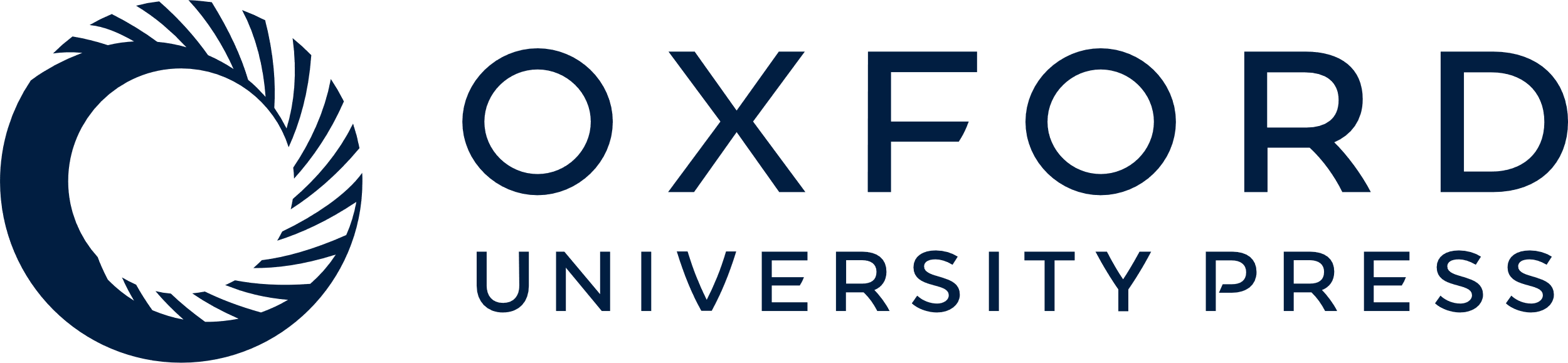 [Speaker Notes: Figure 5. Summary of data obtained from each region of visual cortex. (A) Schematic of a lateral view of the cortex with each zone identified by a different color. The location of recording sites from all useable electrodes from all subjects has been collapsed on to this schematic using coordinates obtained from structural imaging and prominent gyral and other landmarks (gray circles). The cortex has been rotated slightly in this view so that more of the region near the occipital pole is visible. Zone 1 (green, n = 18) is limited to a small strip of cortex within approximately 1–2 cm of the occipital pole and should correspond approximately to the location of V1 and V2. Zone 2 (blue, n = 13) is formed by a strip approximately 2 cm in width lying lateral and anterior to zone 1. This zone should correspond roughly to areas V3 and V3a on the dorsal region, and areas VP and V4v on the ventral region. Zone 3 (yellow, n = 4) lies immediately lateral to zone 2, and should contain portions of the lateral occipital cortex, and potentially the MT complex. Zone 4 (red, n = 7) lies on the ventral lateral surface of the occipital cortex, and should contain areas thought to be involved in object and face processing. (B) Ventral view of the cortex showing zones using the same coloring scheme as in panel A. (C) Medial or interhemispheric view depicting the location of zones 1 and 2 in the cuneiform cortex. (D) Average latency for each zone. Error bars in this and remaining panels are standard error of the mean. Means for the 4 zones are significantly different by one-way ANOVA. Post hoc comparisons with Bonferroni correction show significant differences between zones 1 and 4, and between zones 2 and 4. (E) Average time required to reach maximum voltage for each zone. Means are significantly different by one-way ANOVA. Post hoc comparisons show significant differences between zone 1 and zone 2, zone 1 and zone 4, and zone 2 and zone 4. (F) Average peak voltage response obtained for each zone. Means are significantly different by Kruskal–Wallis test. Post hoc comparisons show significant differences between zone 1 and zone 3, and between zone 1 and zone 4. (G) Average RF size for each region. Only one RF was available for quantitative fitting for zone 3. Means are significantly different by one-way ANOVA. Post hoc comparisons with Bonferroni correction do not reach significance.


Unless provided in the caption above, the following copyright applies to the content of this slide: © The Author 2006. Published by Oxford University Press. All rights reserved. For permissions, please e-mail: journals.permissions@oxfordjournals.org]